10MW Floating offshore wind turbine: Damage detection & damage magnitude estimation in the tower-base connection under varying operating conditions
Christos S. Sakaris, Rune Schlanbusch
Darwin research group, Energy and Technology Division,
Norwegian Research Centre - NORCE AS, Grimstad, Norway
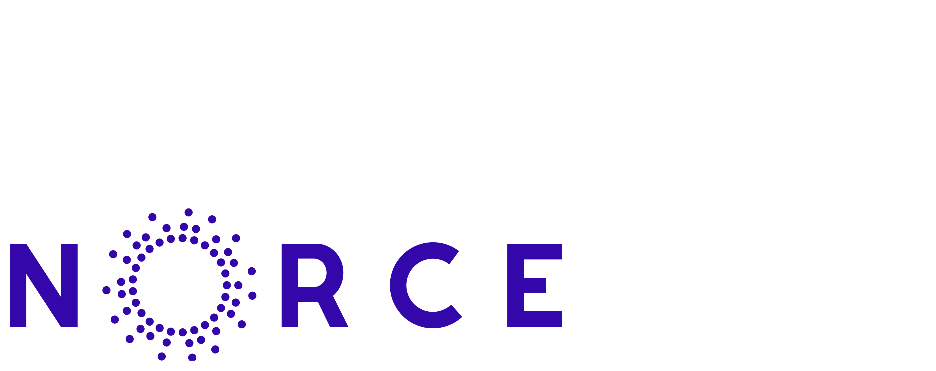 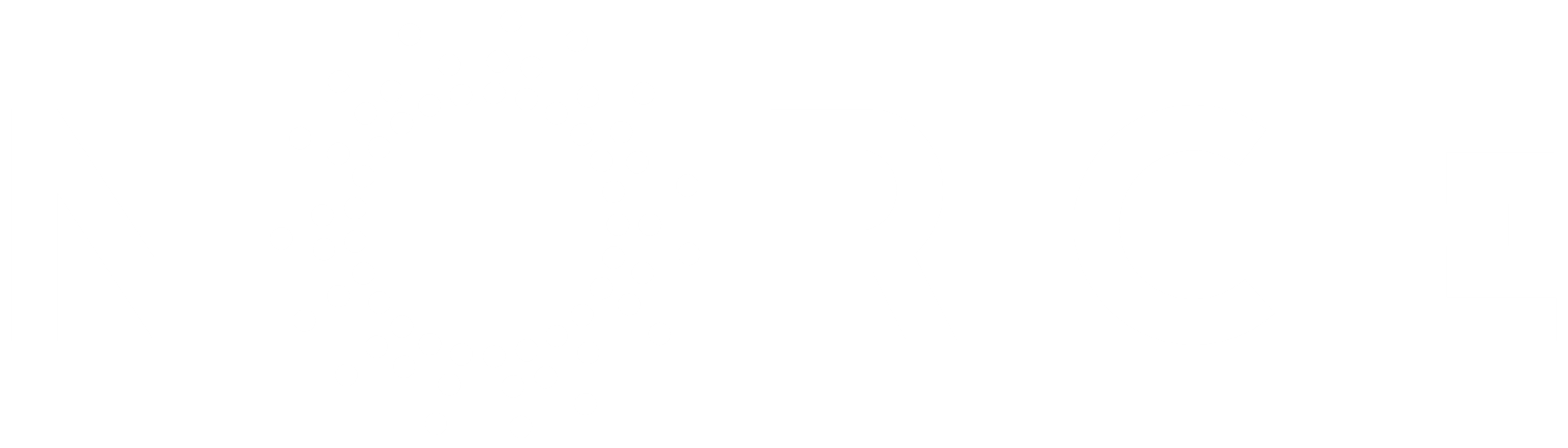 Musa Bashir
School of Engineering, Faculty of Science and Engineering, University of Liverpool, UK
Yang Yang
Faculty of Maritime and Transportation, Ningbo University, Ningbo, P.R. China
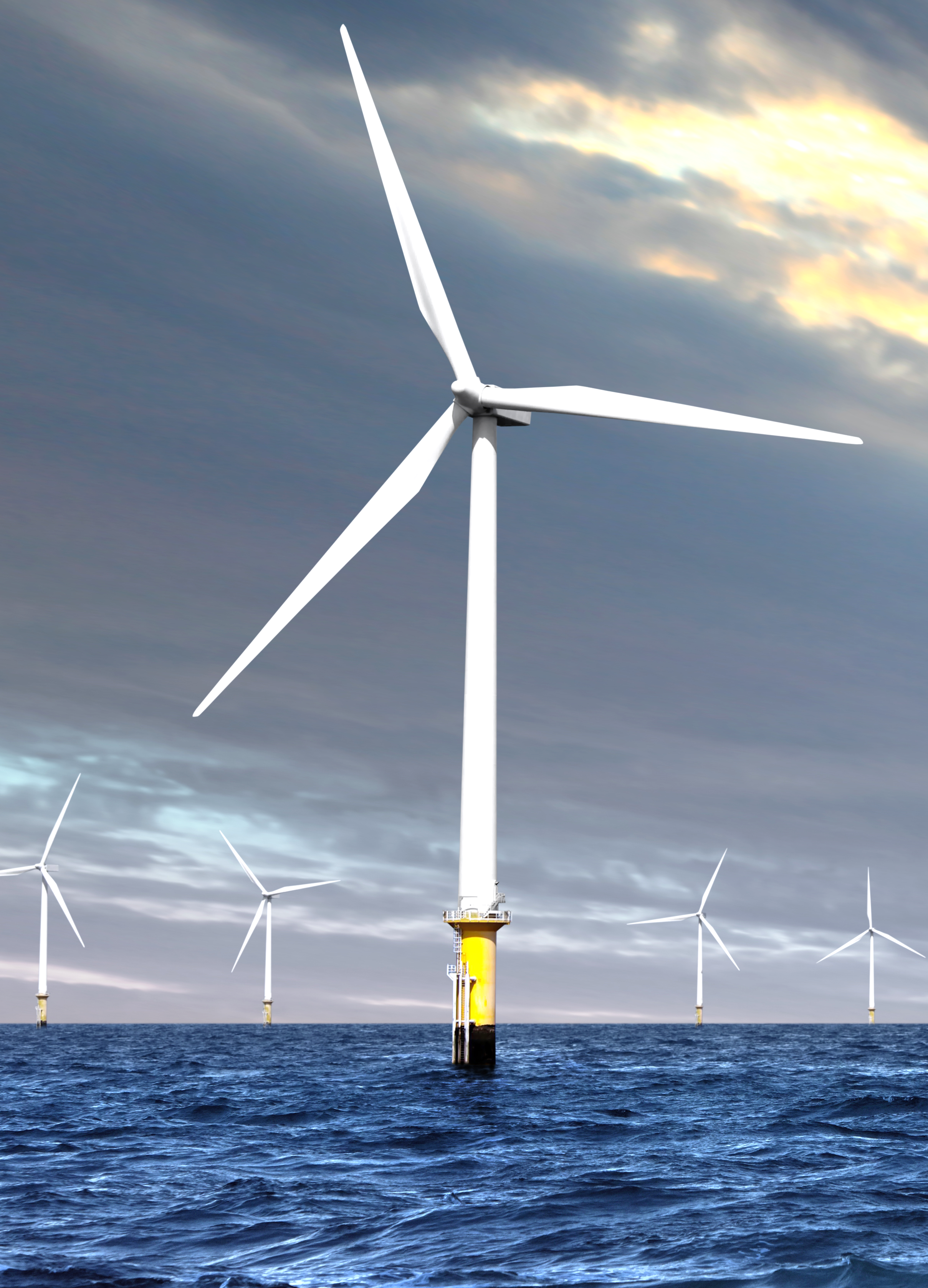 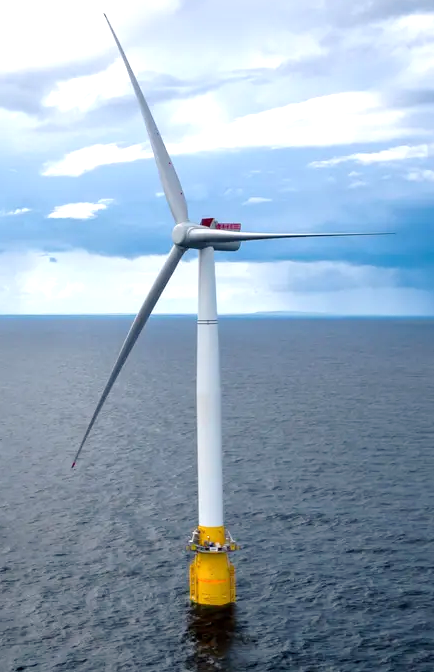 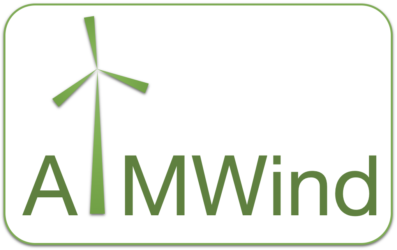 Analytics for Asset Integrity Management in Wind farms (AIMWind)
John S. Sakellariou
Department of Mechanical & Aeronautical Engineering, University of Patras, Patras, Greece
Adaptation and implementation of floating wind energy 
conversion technology for the Atlantic Region (ARCWIND)
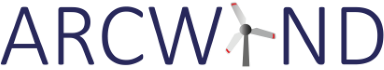 © Colourbox
© Equinor
2nd Olympiad in Engineering Science (OES) 2025
Introduction
Damaged components (blades, nacelle, mooring system and tower) of Floating Offshore Wind Turbines (FOWTs) ⇾ disruption of the FOWTs operation, costly transfer to land for repair ⇾  Early damage diagnosis (detection, localization, magnitude estimation) being vital
Fundamental principle of damage diagnosis methods based on vibration signals
Operating Conditions (OCs)
Spectrum magnitude (dB)
The problem and its importance
Changes in the FOWT’s vibration characteristics
Changes in the FOWT’s structural dynamics
Varying OCs
Presence of a damage
Damage diagnosis
Frequency (Hz)
Healthy / Damage
Damage
Healthy / Damage
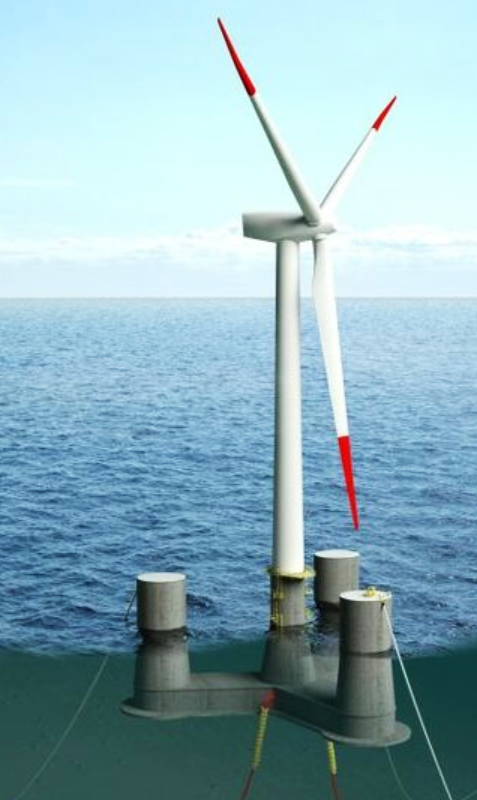 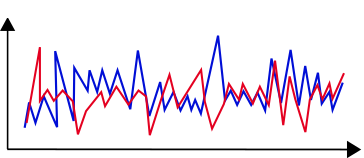 Partially or fully “masking” the effects of damages on the FOWT structural dynamics
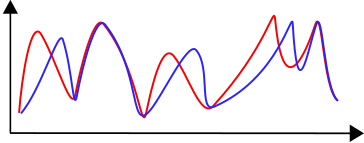 Vibration signal
Time (sec)
Highly challenging damage diagnosis
Simulated damages: stiffness reduction, Damage detection: Power Spectral Density,  Damage localization and damage quantification : mode shapes from a finite element model  (Kim et al. 2019)
Investigated in a limited degree and via vibration-based methods constant or varying operating conditions (OCs)
Goal
Goal of the current study
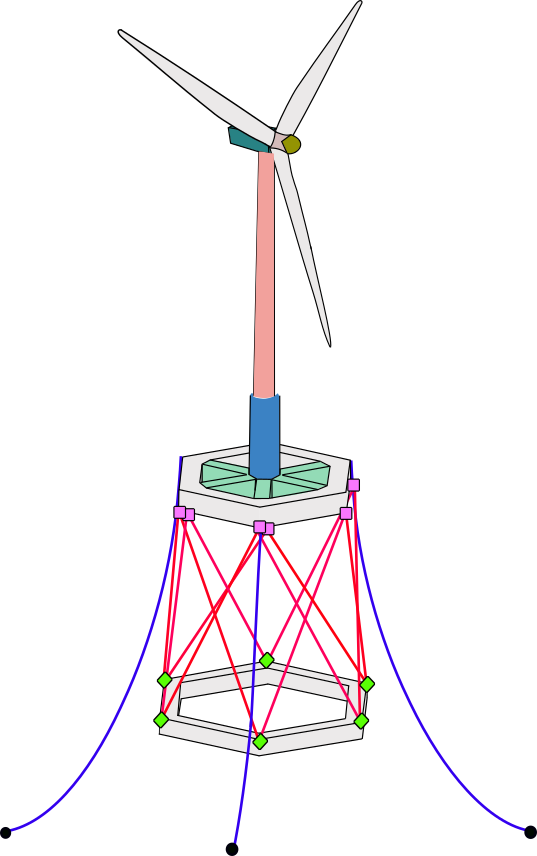 Past work: Structural Health Monitoring (SHM) framework for detection and damage magnitude estimation in the tendons of a 10 MW FOWT with vibration signals from one measuring point (Sakaris et al. 2021)
Goal: Extension of the SHM framework to its multivariate form for detection and damage magnitude estimation in the critical connection area of the FOWT tower with the platform using vibration signals from two measuring points
10 MW FOWT supported by the TELWIND platform
Varying operating conditions (OCs): wind speed and wave height
Functional Model Based Method (FMBM) equipped with two multivariate Functional Models (subspace selected via Genetic Algorithm, Particle Swarm Optimization, Bayesian Optimization)
Selection of the most sensitive to damage direction of measurement via three Power Spectral Density (PSD) based criteria
Damage detection and magnitude estimation methodology
Concept of the FMBM
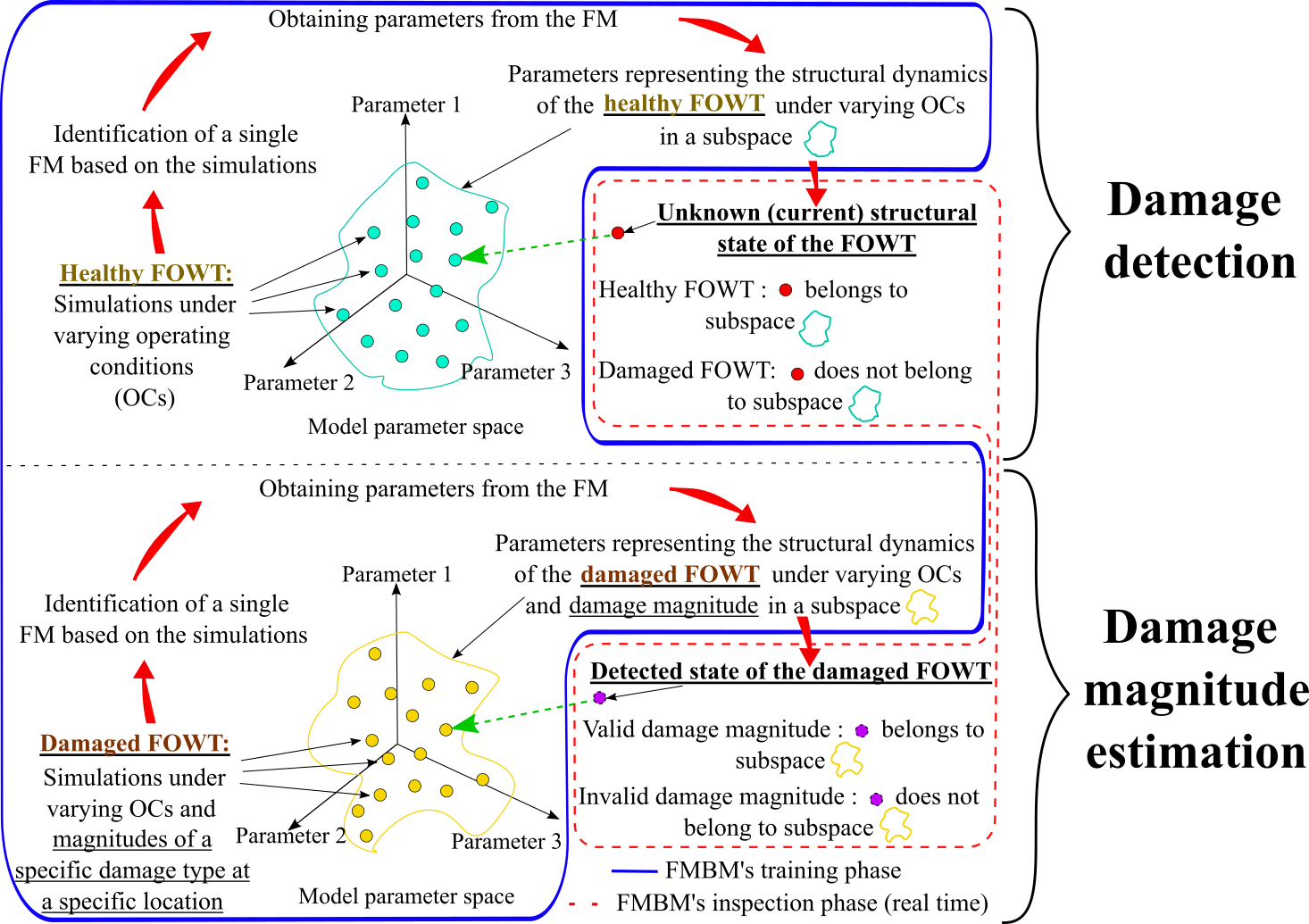 Damage detection and magnitude estimation methodology
Functional Model Based Method (FMBM)
Baseline / Training phase
: model order
Identification of a Functionally Pooled - Vector AutoRegressive (FP-VAR) (Hios et al. 2014) : 
i) Model order 𝑛𝑎 selection (Bayesian Information Criterion)
ii) Selection of the proper basis functions (optimization algorithm) 
iii) Validation of the selected model (residual uncorrelatedness test)
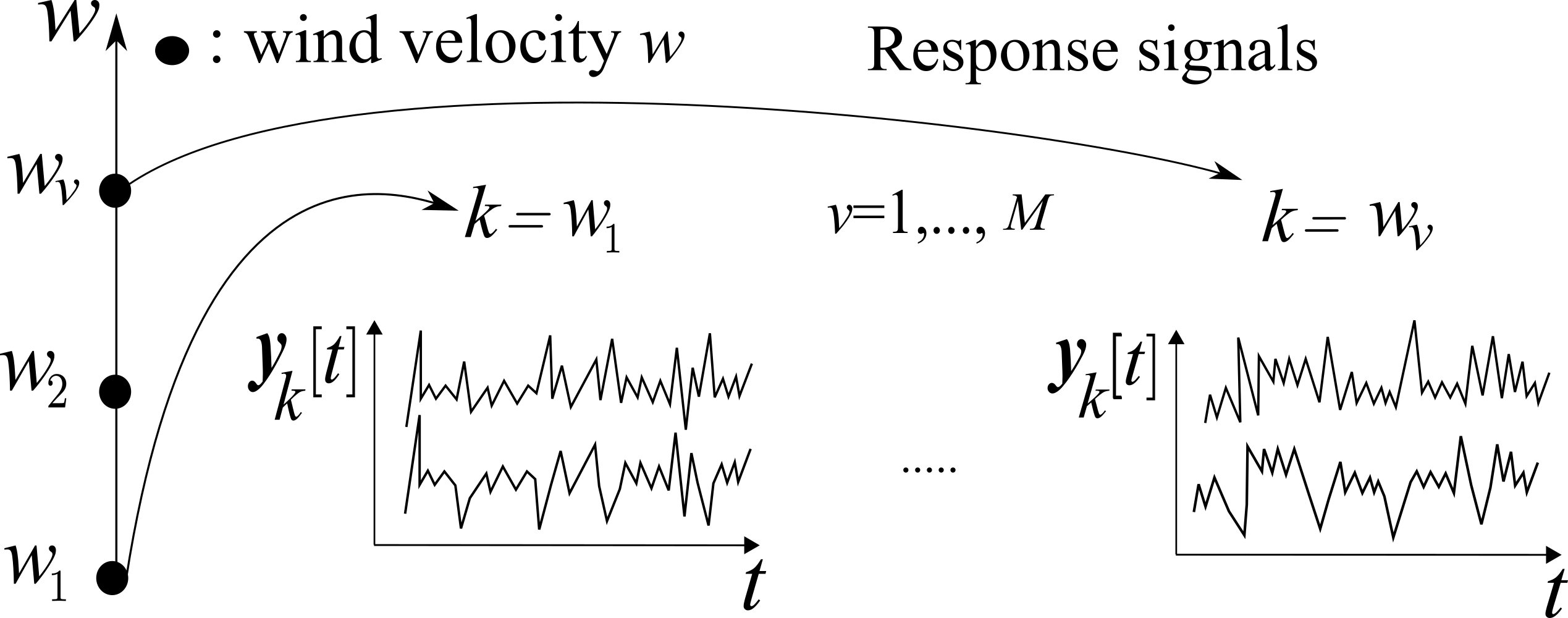 Data acquisition
Modelling
Form of a FP-VAR model
: residual covariance
: basis functions  (orthogonal polynomials of one variable)
: model  parameters
Damage detection and magnitude estimation methodology
Training phase
: model order
Identification of a Vector Functionally Pooled - Vector AutoRegressive (VFP-VAR) (Dutta et al. 2020) : 
i) Model order 𝑛𝑎 selection (Bayesian Information Criterion)
ii) Selection of the proper basis functions (optimization algorithm) 
iii) Validation of the selected model (residual uncorrelatedness test)
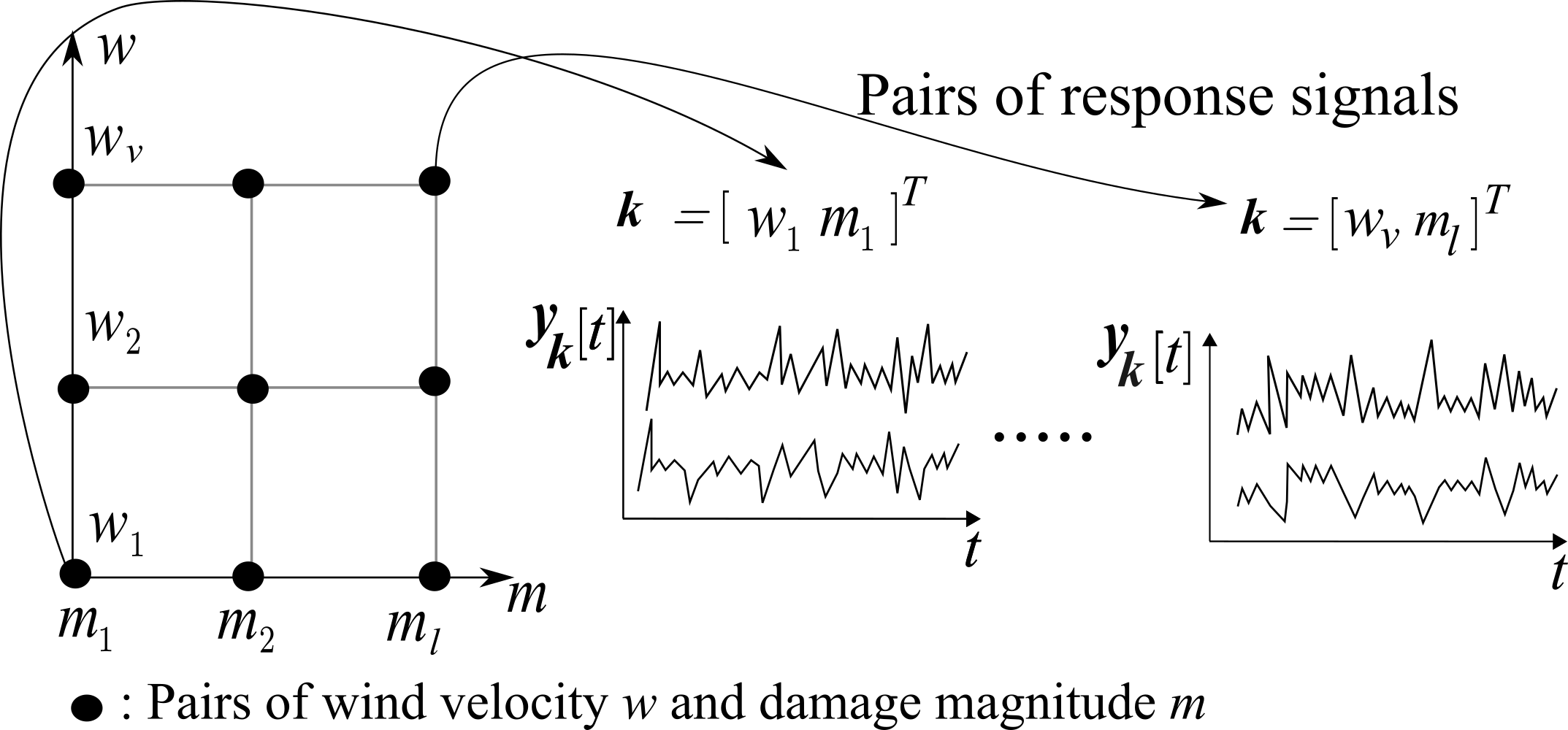 Data acquisition
Modelling
Form of a VFP-VAR model
: residual covariance
: basis functions  (orthogonal polynomials of two variables)
: model  parameters
Damage detection and magnitude estimation methodology
FP-VAR model
VFP-VAR model
Training phase
Inspection phase
Modelling
Data acquisition
Damage detection
Healthy structure
(White residual signals)
(White residual signals)
Damaged structure
(Non-white residual signals)
(Non-white residual signals)
Data acquisition
Modelling
Else
Else
Damage magnitude estimation
Simulated TELWIND floater based FOWT
Simulated FOWT supported by TELWIND floater(ARCWIND project)
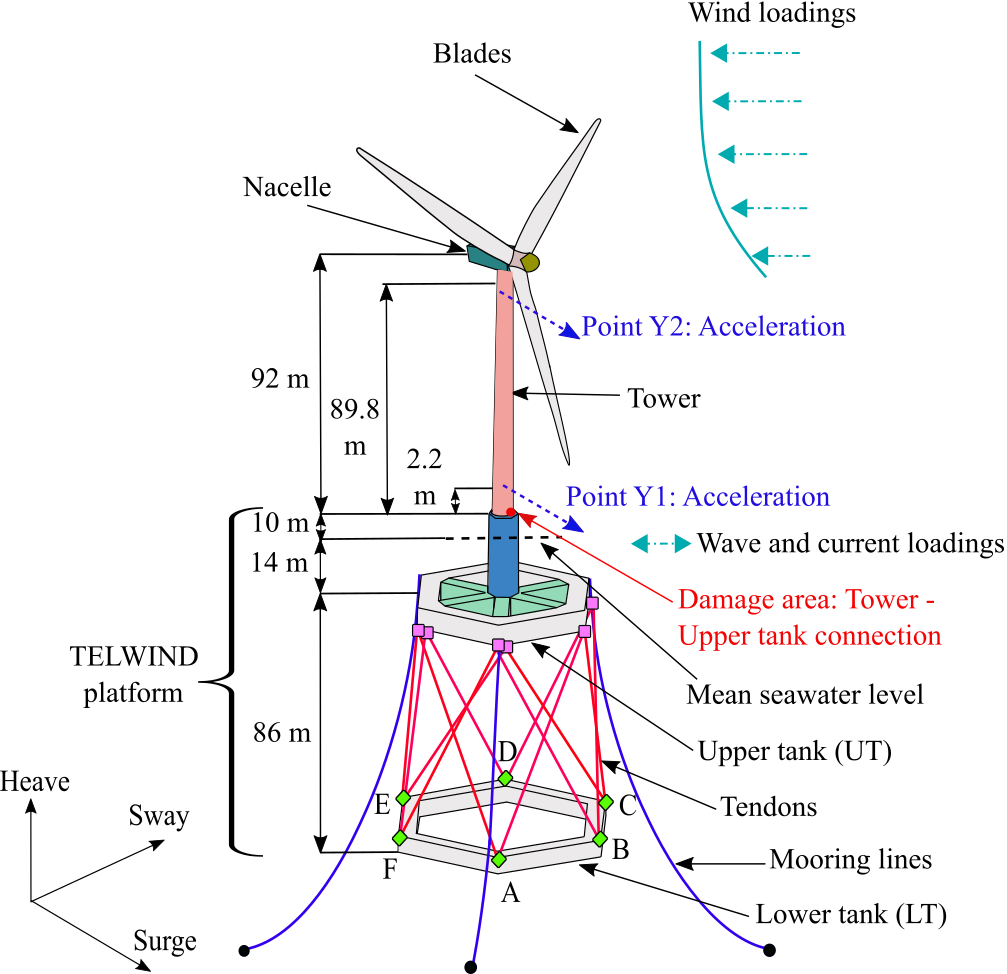 The Structure and Damage
Tower of a FOWT based on the TELWIND floater (Esteyco) 
Single damage (buckling at bottom of the tower): Stiffness reduction (%)
Measurements: Acceleration at bottom (Y1) & top of tower (Y2)
Motion selection
Selection of the most dominant motion
The most sensitive motion leads to criteria values maximally deviating from unity!
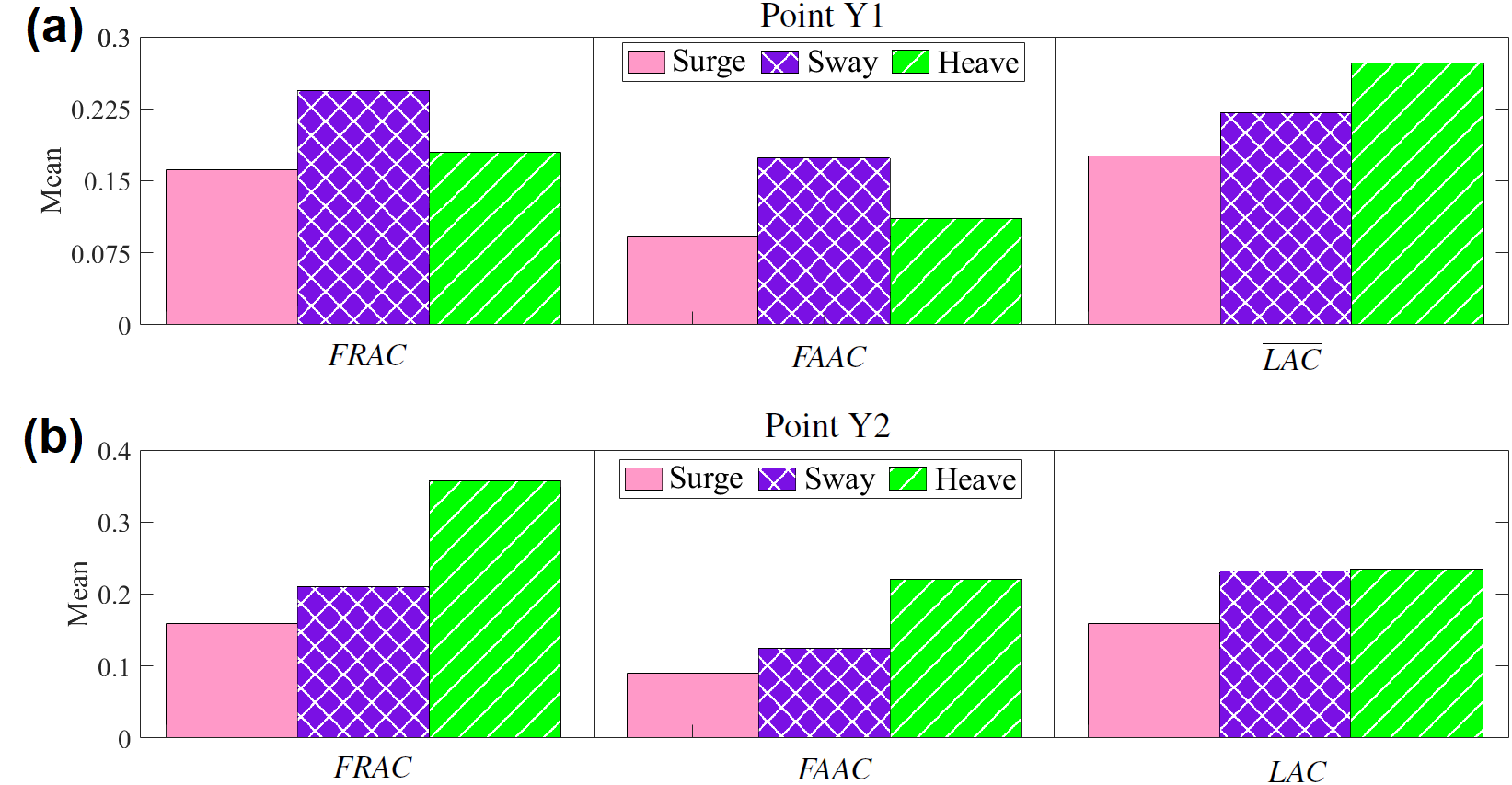 160 healthy-damaged combinations
4 simulations from the healthy FOWT, one per wind speed  [4, 11.4, 18, 25] m/s 
40 simulations from the damaged FOWT, one per combination between the damage magnitudes [10, 20, 30, 40, . . . , 100] % stiffness reduction and the wind speeds  [4, 11.4, 18, 25] m/s
Selected motion: Surge
FOWT dynamics
Effects of four different wind speeds on the healthy FOWT’s dynamics though a comparison of Power Spectral Densities (PSDs)
(a)
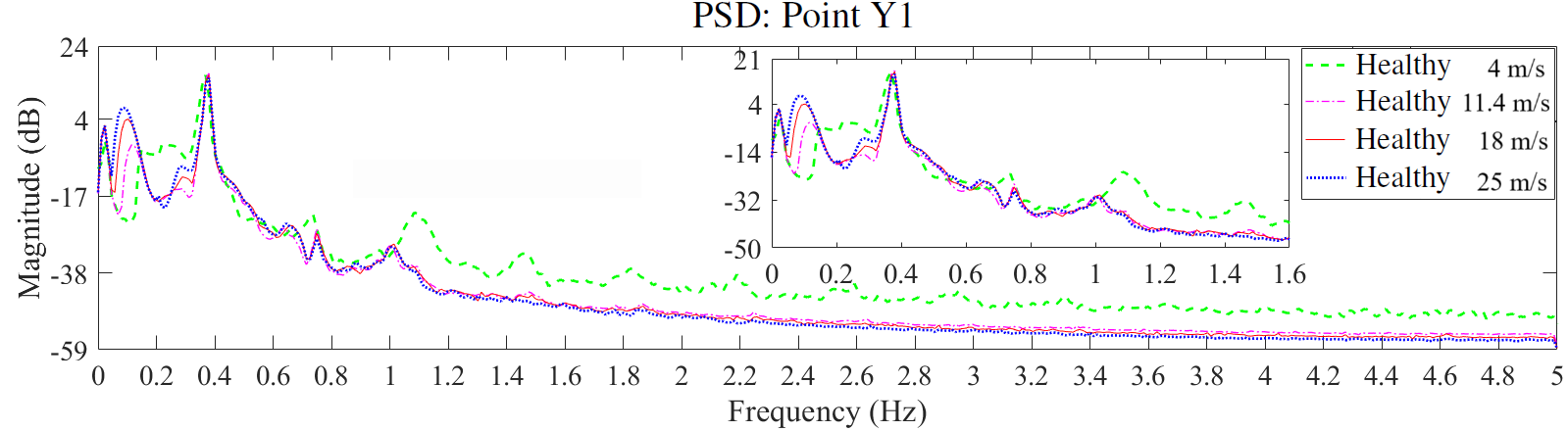 Comparison of the PSDs for the healthy FOWT and FOWT with damage of magnitudes 20 % & 30 % under the four wind speeds
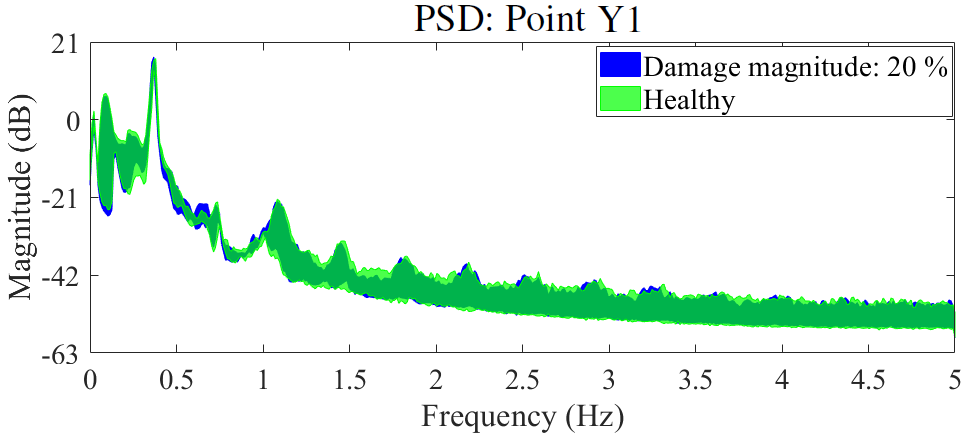 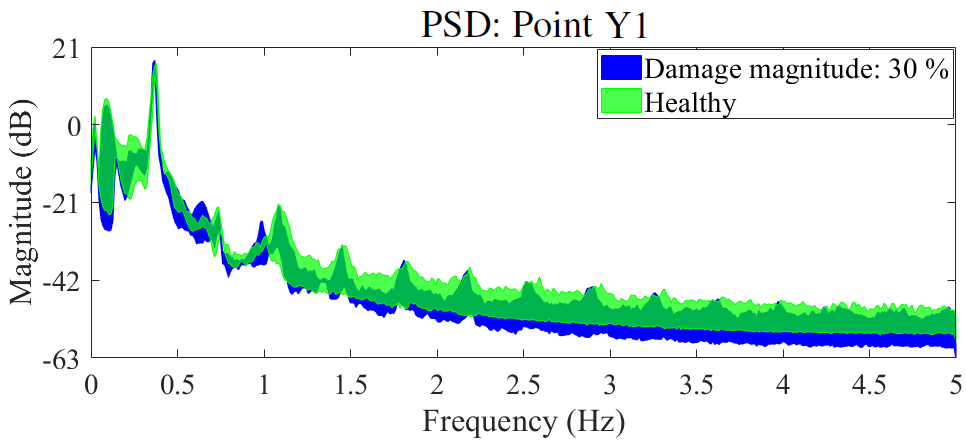 (b)
(c)
Highly challenging damage detection
Models
Results / Training phase
Detection results
Inspection phase
36 simulations from the healthy FOWT, nine per wind velocity [10, 11.7, 12, 14.8, 16, 17.3, 18] m/s 
188 simulations from the damage FOWT (damage magnitudes: [10, 15, 20, 25, 30, . . . , 95, 100] % stiffness reduction, wind velocities: [4, 11.4, 18, 25] m/s)
Damage detection
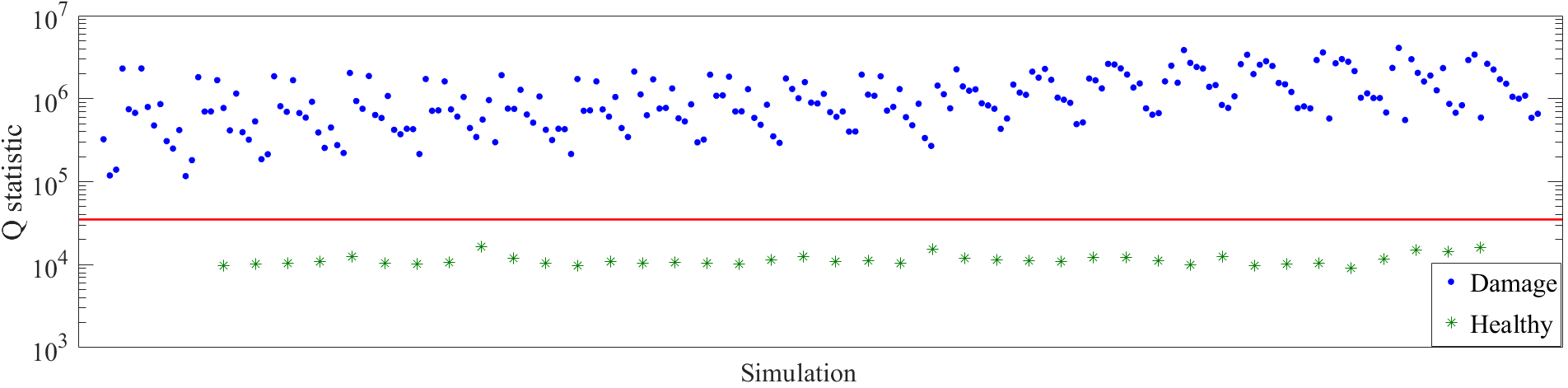 Damage magnitude estimation results
Estimation of damage magnitude and wind speed
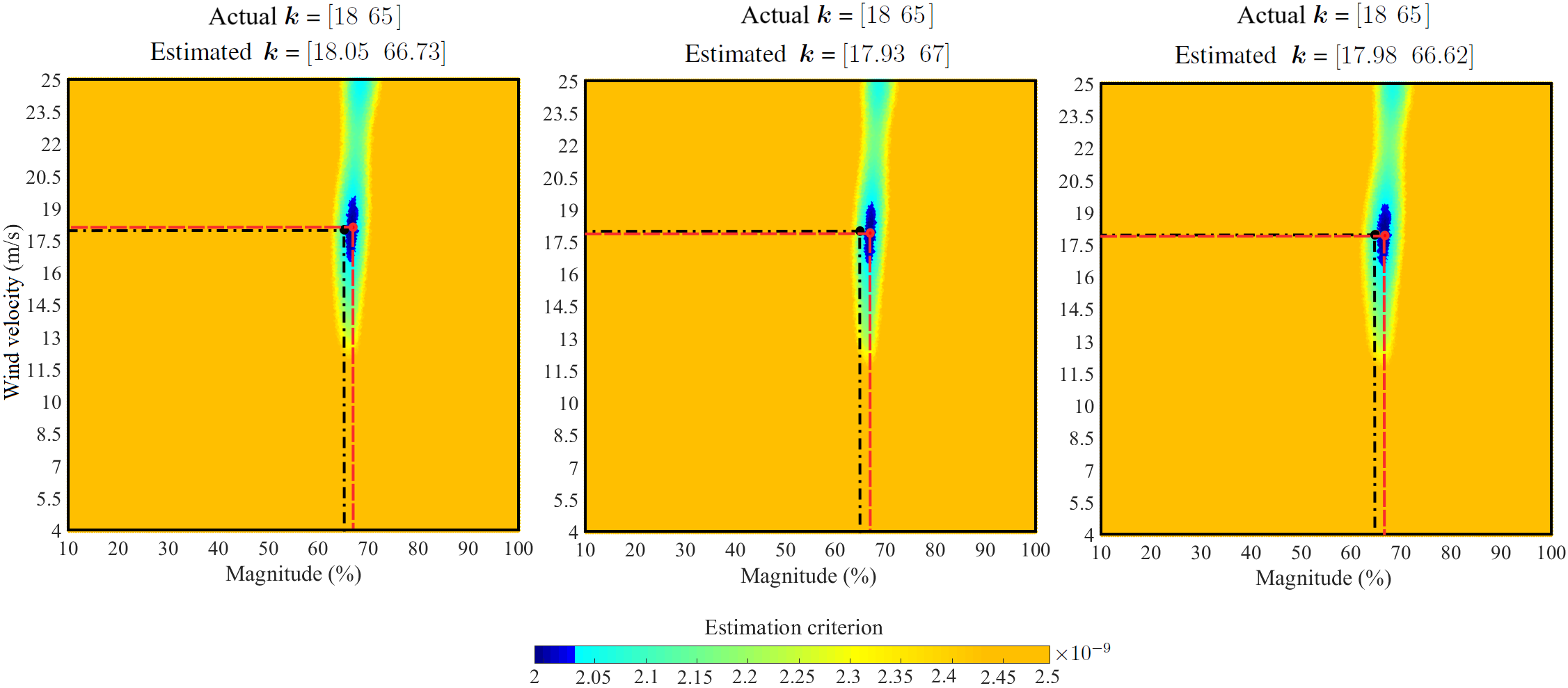 (PSO)
(GA)
(BO)
Damage magnitude estimation results
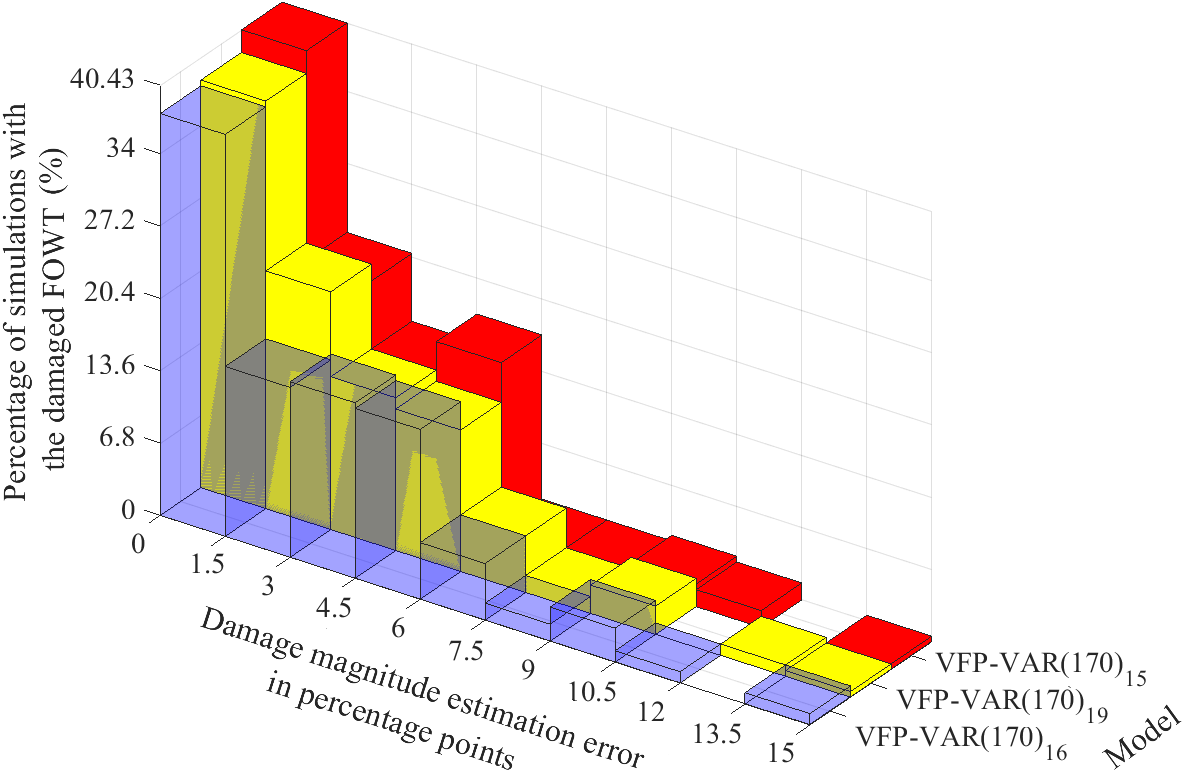 Conclusions
Concluding remarks
Three formulated PSD-based criteria for the selection of the measurement direction being the most sensitive (dominant) to damages
Damage magnitudes smaller than 30% of stiffness reduction to the tower base  →  very similar effects to the dynamics as the varying OCs to the healthy FOWT    →   challenging damage detection
Achievement of 100% correct detection of the FOWT health state in all considered simulations with the healthy and damaged FOWT through the multivariate version of the FMBM
Remarkably low (∼ 3%) mean damage magnitude estimation error from the damaged FOWT, with all actual damage magnitudes being within or very close to the constructed confidence intervals
Performance of the FMBM in damage magnitude estimation almost unaffected by the optimization algorithms (BO, PSO, GA) used for the selection of the functional models’ basis functions
Acknowledgement: This work is part of two projects: i) ”Adaptation and implementation of floating wind energy conversion technology for the Atlantic region (ARCWIND)” funded by the Interreg Atlantic Area, European Regional Development Fund (grant num- ber: EAPA 344/ 2016) and the European Union’s Horizon 2020 (Marie Sklodowska- Curie grant no. 730888) and ii) ”Analytics for asset Integrity Management of Windfarms (AIMWind)”, a collaboration between University of Agder, Norwegian Research Center - NORCE AS and Technical University Delft, funded by the Research Council of Norway (grant no. 312486).
Damage detection and magnitude estimation methodology
Training phase
Inspection phase
Data acquisition
Modelling (FP-VAR model)
Damage detection
Healthy structure
(White residual signals)
(White residual signals)
Damaged structure
(Non-white residual signals)
(Non-white residual signals)
Data acquisition
Modelling (VFP-VAR model)
Else
Else
Damage magnitude estimation